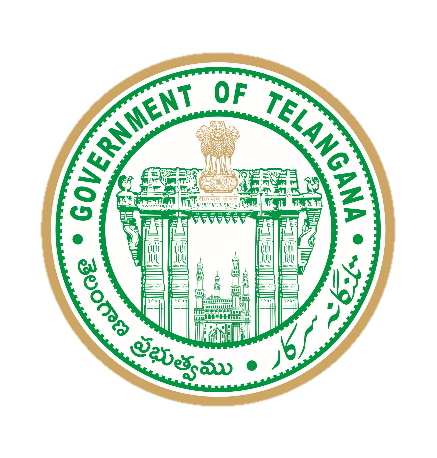 TELANGANA e-FAMILY HEALTH RECORD
Government of Telangana
1. Aarogyasri (Insurance scheme)
2. KCR KIT (Maternal benefit scheme)
3. Kanti Velugu (Eye screening programme)
4. e-Birth & Notifiable Diseases
5. PHC Out Patient Module
6. Sub-Center Module
7. Telangana e-Family Health Record
HM&FW Dept, Govt of Telangana
2
1.	Aarogyasri (Health Insurance Scheme)
IT ARCHITECTURE:
URL: www.aarogyasri.telangana.gov.in 
Web based end to end software, that supports implementation, monitoring and payments
Primary data entry at the hospital (Govt & Pvt)
97 Government Hospitals & 234 Private hospitals are on board.  
The number of records: 24.49 lakhs
Web based MIS developed to monitor treatment, surgeries, transfer of funds etc
Ayushman Bharat has adopted the Software for NATION WIDE implementation.
HM&FW Dept, Govt of Telangana
3
2. KCR KIT – Maternal Benefit Scheme
Objective: To provide safe delivery & to compensate wage loss of pregnant women. 
Launched on 2.6.2017
IT ARCHITECTURE:
URL: www.kcrkit.telangana.gov.in 
Web based end to end – work flow based software application to support implementation & monitoring
Primary data entry by ANMs at Sub-Centre & PHC level using Tabs.
Number of records: 40.61 lakhs 
Web based MIS developed to monitor Registration, ANC Care, High Risk cases, birth planning, delivery and immunization of new born & DBT.
Daily SMS on Key Performance Indicators
HM&FW Dept, Govt of Telangana
4
Coverage (02.06.2019 to 14.11.2019)
HM&FW Department
5
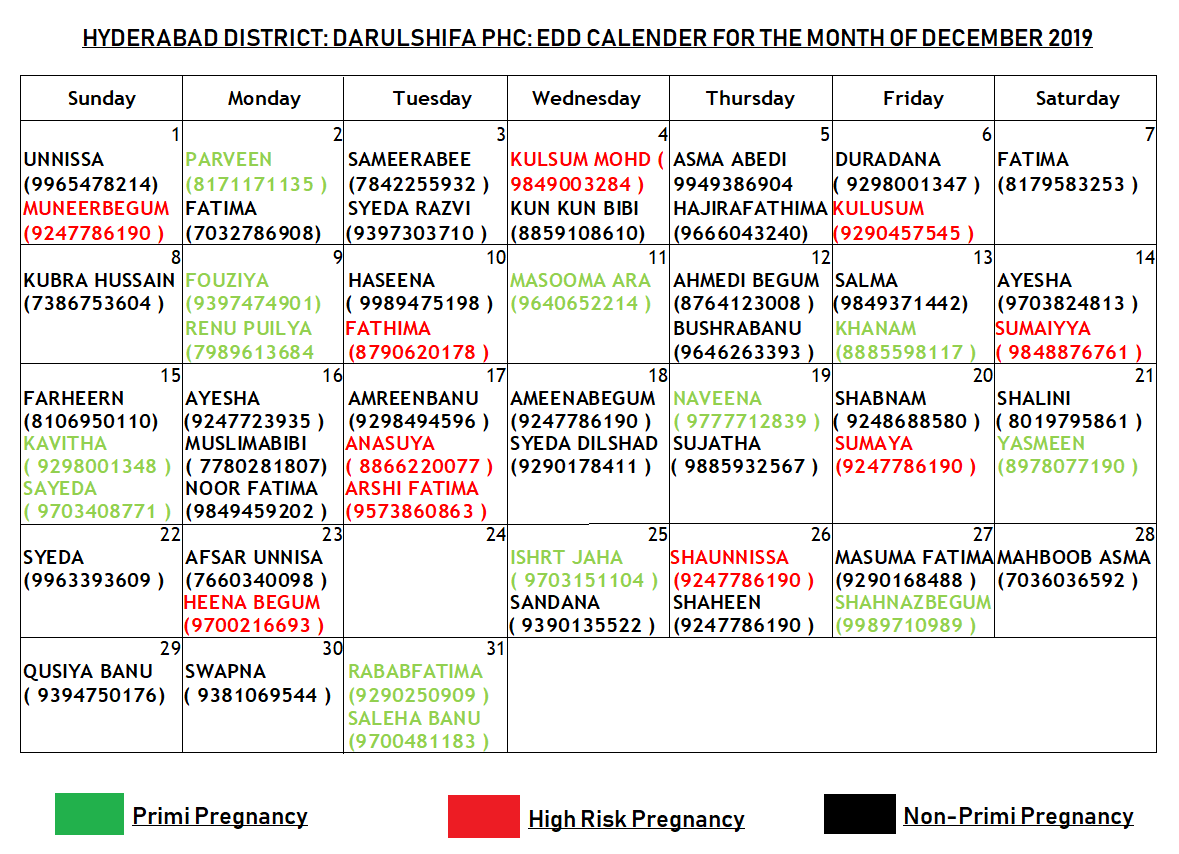 HM&FW Dept, Govt of Telangana
6
3. Kanti Velugu – Universal Eye Screening
Objective: To provide holistic, hassle free eye screening at door steps of citizens. Launched on 15.08.2019
IT ARCHITECTURE:
URL: www.kantivelugu.telangana.gov.in
Data captured using end to end – Work flow based Android APP (offline / online modes)
Tabs are used to capture data by ANMs (1650 nos)
Number of records: 1.54 Crores. 
It supports implementation as well as monitoring of the program
Daily SMS on Key Performance Indicators
HM&FW Dept, Govt of Telangana
7
Daily Output & Coverage
HM&FW Dept, Govt of Telangana
8
HM&FW Dept, Govt of Telangana
9
4. e-Birth & Notifiable Diseases
Objective: To capture births & notifiable diseases. 
Launched on 01.01.2019
IT ARCHITECTURE:
URL: www.ebirth.telangana.gov.in 
Web based software that supports follow up by the concerned field level functionaries
Primary data entry at the hospital level (Govt & Pvt)
893 Government Hospitals & 2247 Private hospitals on board
Number of records: 4.24 lakhs (equals 85% of all births in the state)
Web based MIS developed to monitor deliveries in govt. facilities, sex ratio, C-Section Rate, 24 notifiable diseases.
HM&FW Dept, Govt of Telangana
10
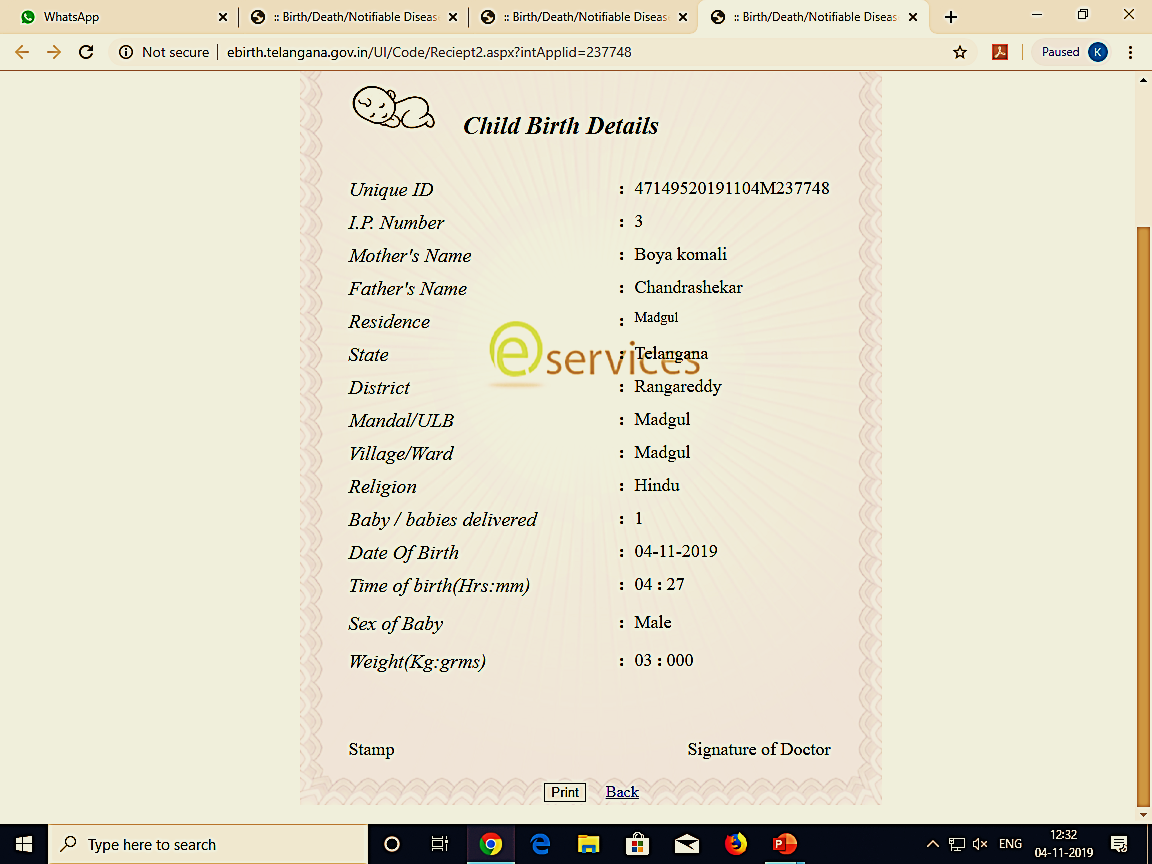 5.	Out Patient Module for PHCs
Objective: To track ailment and treatment detail, so as to understand primary health needs of people at any given point.
Launched on 1.4.2019
IT ARCHITECTURE:
Android APP 
Primary data entry at PHCs / Basthi Dawakhanas by Medical Officers
798 PHCs and 115 Basthi Dawakhanas are on board. 
Number of records: 75 lakhs
On an average 50,000 OPD gets updated daily.
HM&FW Dept, Govt of Telangana
12
6. Sub-Center Module
Goal: To capture deaths and causes of death. 
Launched on 01.04.2019
IT ARCHITECTURE:
URL: www.healthprofile.jhs.telangana.gov.in 
Android APP, using TABs by ANMs at Sub Center level
4797 Sub Centers update data once in a month
Web based MIS developed
HM&FW Dept, Govt of Telangana
13
7. Telangana e-Family Health Record
Objectives -  
Creating a single health record at household level.
Developing evidence based understanding of health requirements .
Optimize service delivery by developing linkages across initiatives and services
Strategy :
Leverage the existing software application data, hardware and create big picture.
HM&FW Dept, Govt of Telangana
14
How it is created ?
Govt had conducted “Samagra Kutumba Survey (SKS)” of all households in the state. The survey is digitized. This data is taken as the base data. 
Each household is has an SKS ID. 
Each individual has Aadhar ID. 
The data from 6 different software applications developed for different programs at different points of time are integrated, to form a e-family health record.
HM&FW Dept, Govt of Telangana
15
Data from Private Hospitals
Key Strengths
Integrated data from primary, secondary and tertiary level institutions
Integrated data from Government as well as Private institutions
MIS Report / Dashboards are created for key functionaries on real time basis so that they can use for effective management
Number of Records: 3.09 Crores
Number of villages: 11,567
Number of Government health facilities: 5690 (incl. sub-centers)
Number of Private health facilities: 2247
HM&FW Dept, Govt of Telangana
17
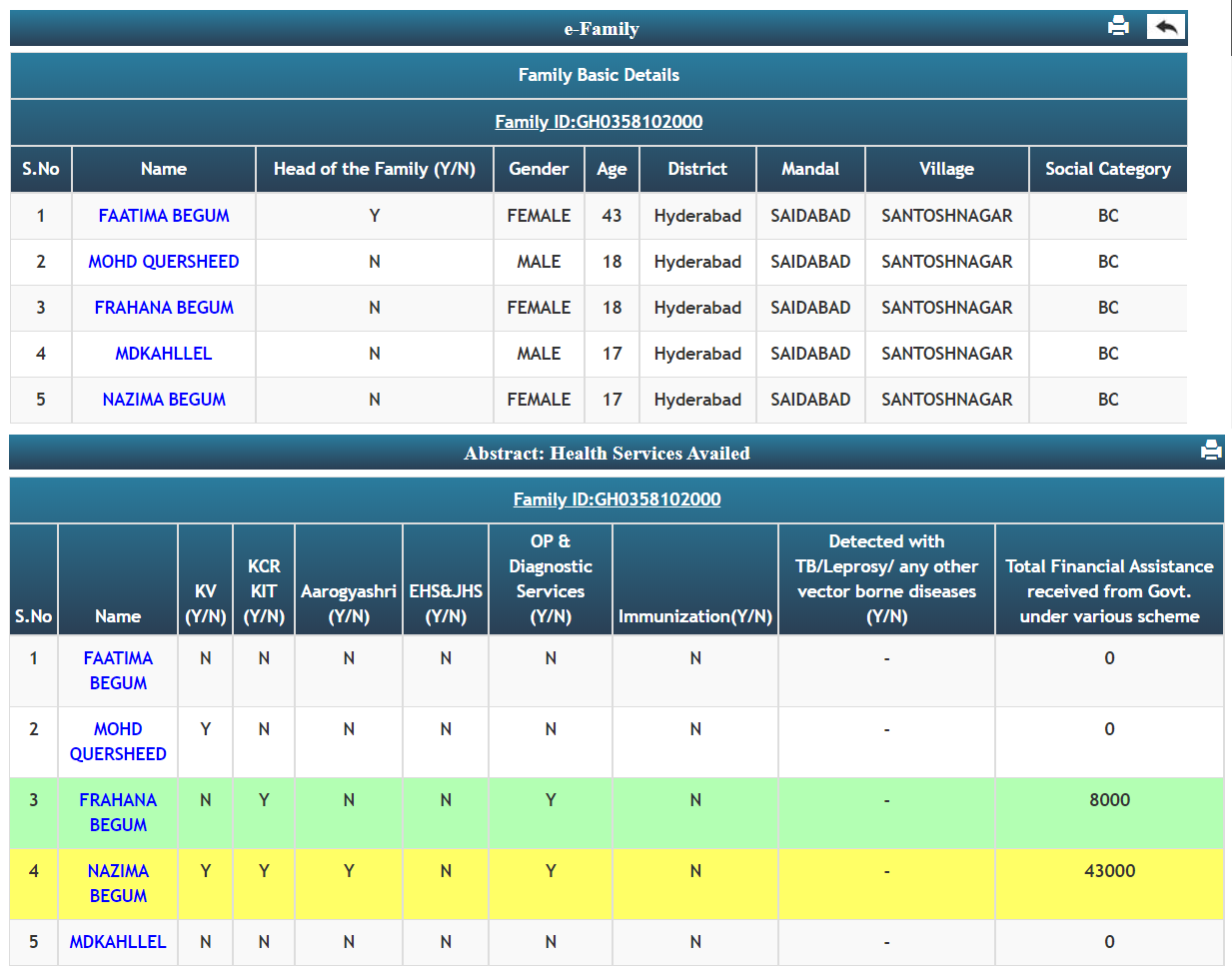 18
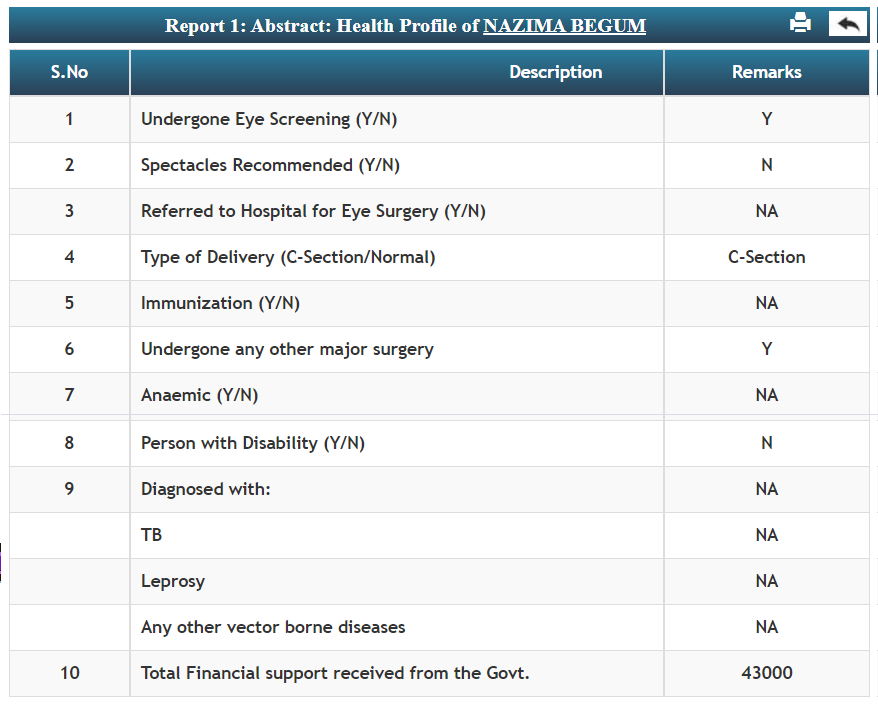 HM&FW Dept, Govt of Telangana
19
ANALYTICSTelangana e-Family Health Record
HM&FW Dept, Govt of Telangana
20
Total Records: 4.24 lakhs
Total Records: 4.24 lakhs
Total Records: 1.08 lakhs
HM&FW Dept, Govt of Telangana
25
Total Records: 75 lakhs
Constraints:
Integration of GoI applications like NCD, NIKSHAY etc
HM&FW Dept, Govt of Telangana
26
Way forward….
Integrate all existing and new health applications to eHR through family ID / Aadhar
Integrate basic diagnostic services availed by individuals to eHR 
Integrate drug dispensation to patients (e-aushadi) to eHR 
Integrate NCD and track management of Hypertension and Diabetes
HM&FW Dept, Govt of Telangana
1
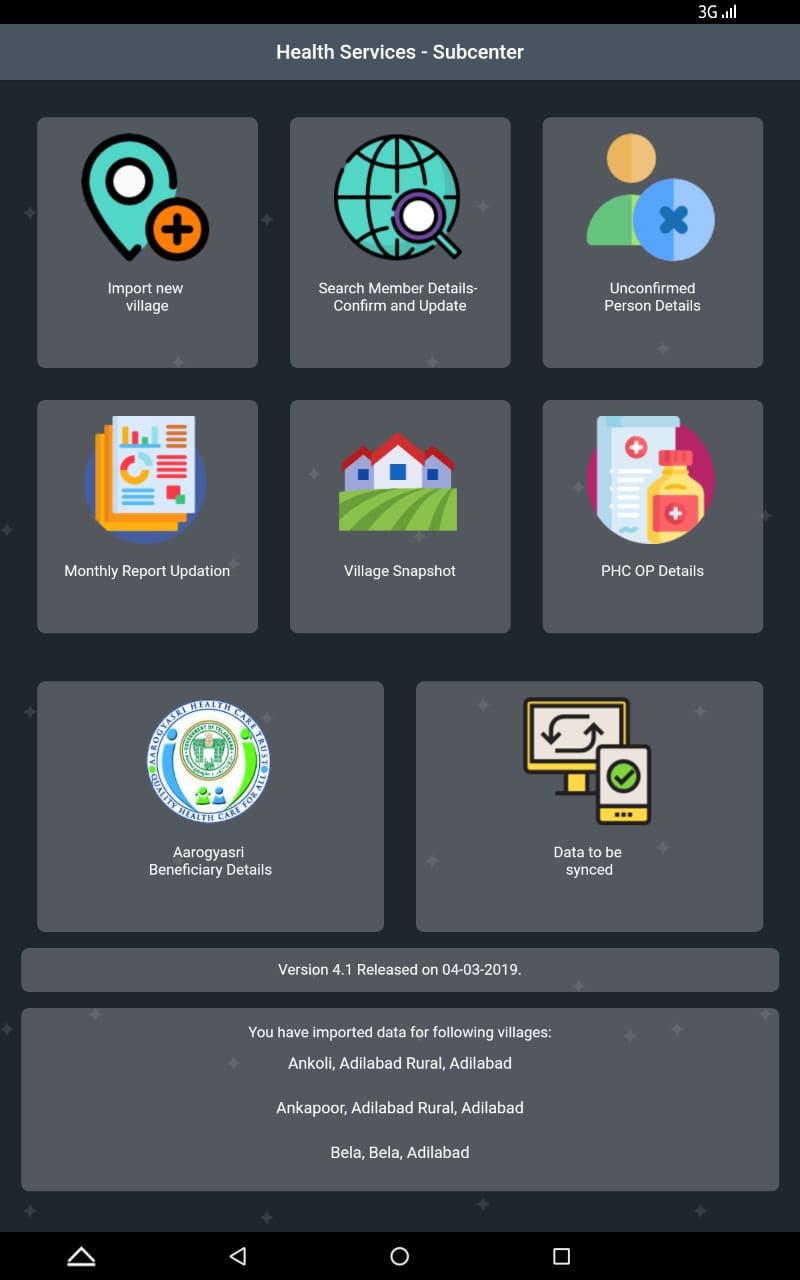 HM&FW Dept, Govt of Telangana
28
Thank you
HM&FW Dept, Govt of Telangana
29